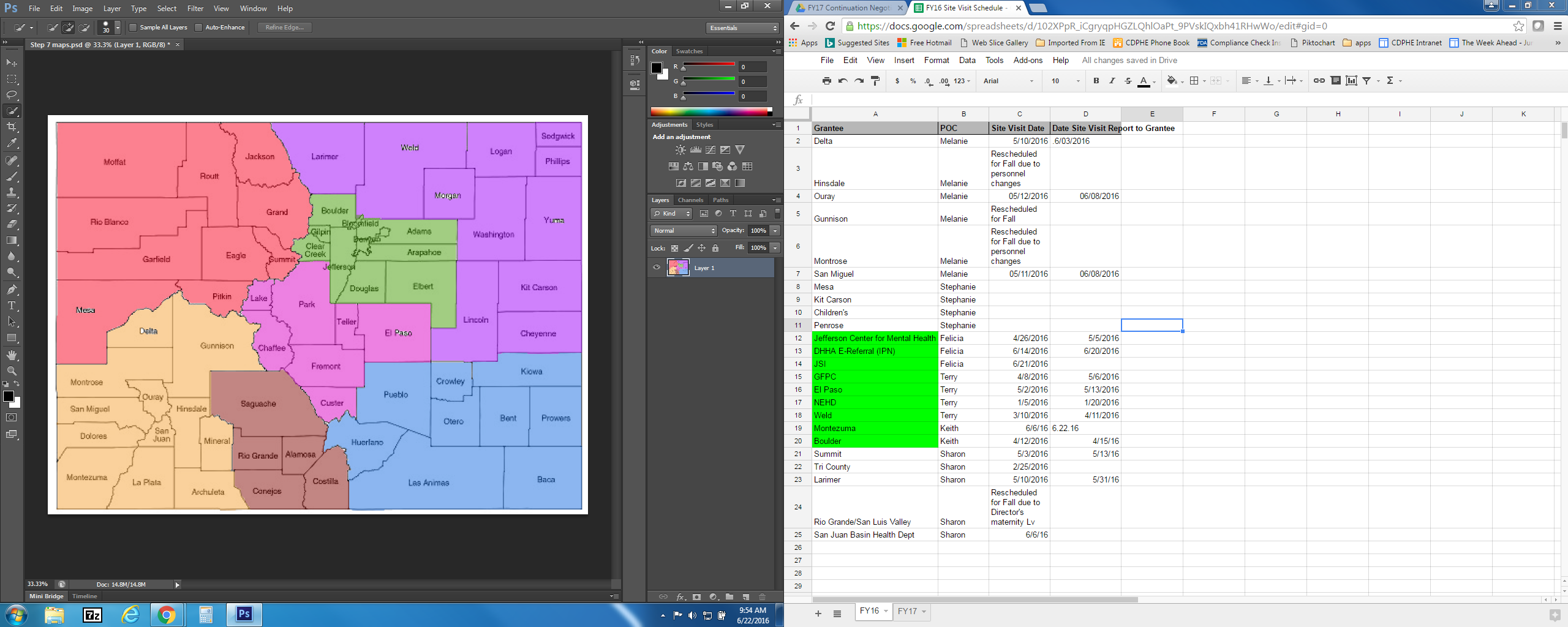 Colorado Tobacco Community Initiatives Grantee Advisory Council 
Regional Map
Northeast
Northwest
Jan Moraczewski
Risa Turetsky
North Central
Vacant
Donna Viverette
South Central
Dacia Hudson
Kristi Hillis
San Luis
Mike Mustain
Katie Smith
South – Southeast
West– Southwest
One (1) Representative from each Region except for North Central will have Two (2) Representatives